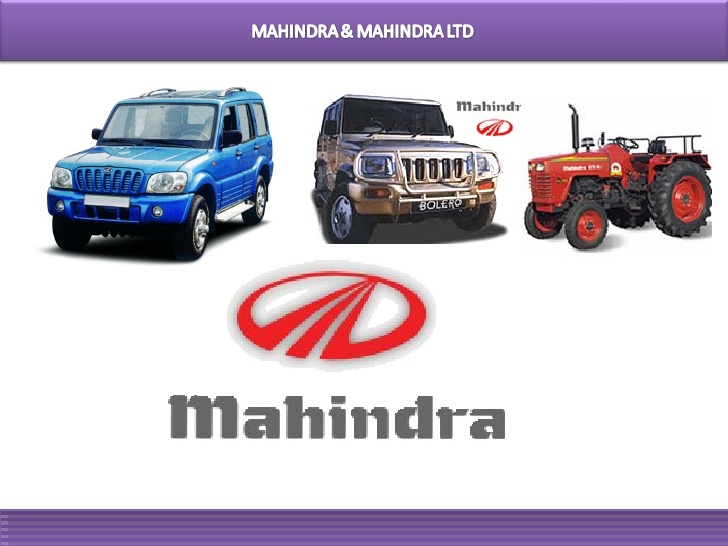 DR. SRINIBASH DASH
Associate professor & Head
School of Management
SBP,GMU
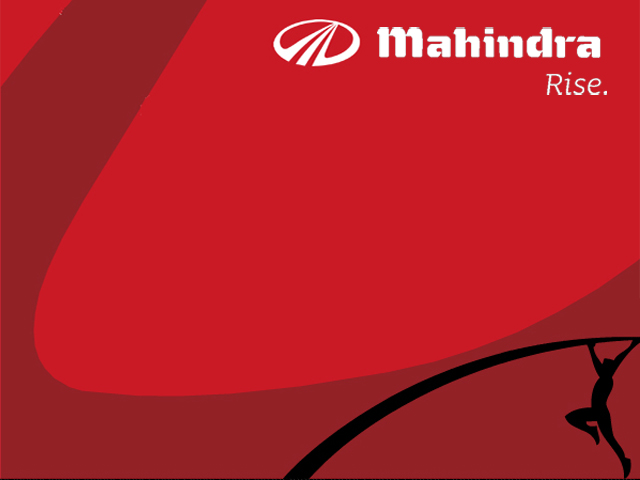 Regarding M&M
M&M  is an Indian multinational automaker.

It is one of the largest automobile manufacturers by production.

The company was founded in 1945 in Ludhiana as Mahindra & Mohammed by brothers K.C. Mahindra and J.C. Mahindra and Malik Ghulam Mohammed. 

After India gained independence and Pakistan was formed, Mohammed emigrated to Pakistan.
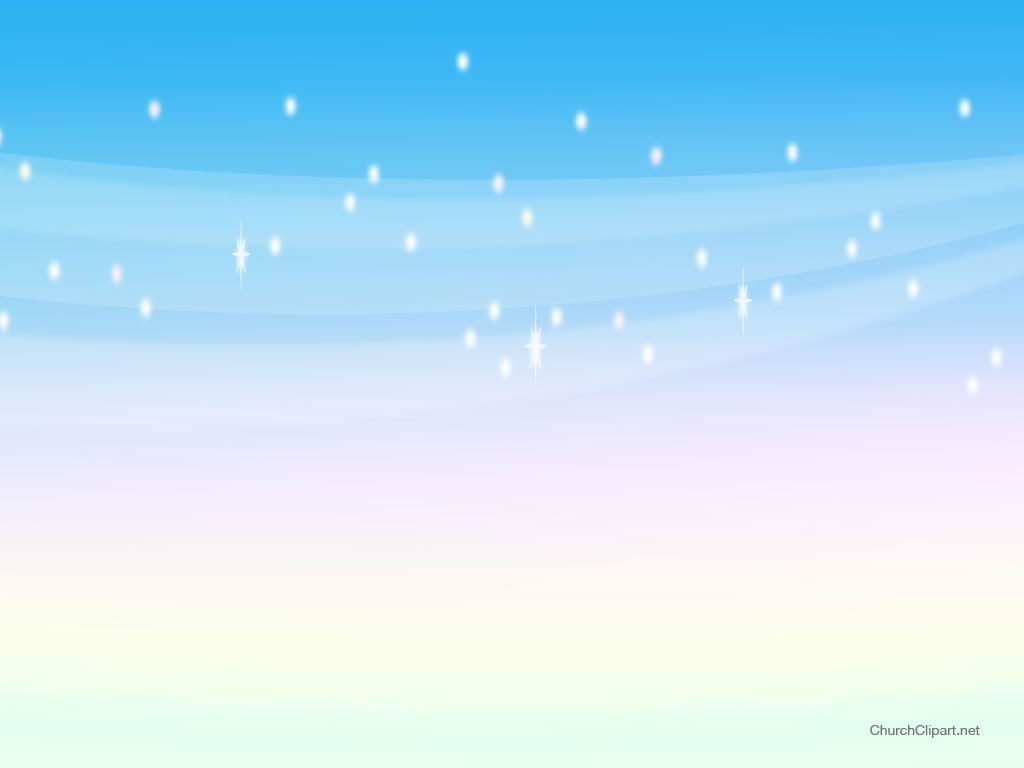 Cont….
The company changed its name to Mahindra & Mahindra in 1948.

M&M’s operations span across 79 countries through out the world. 

The company operates through over 100 subsidiaries, associate companies, and joint ventures spread across India and overseas markets mainly in the UAE, the UK, China, the US, Germany, and Singapore
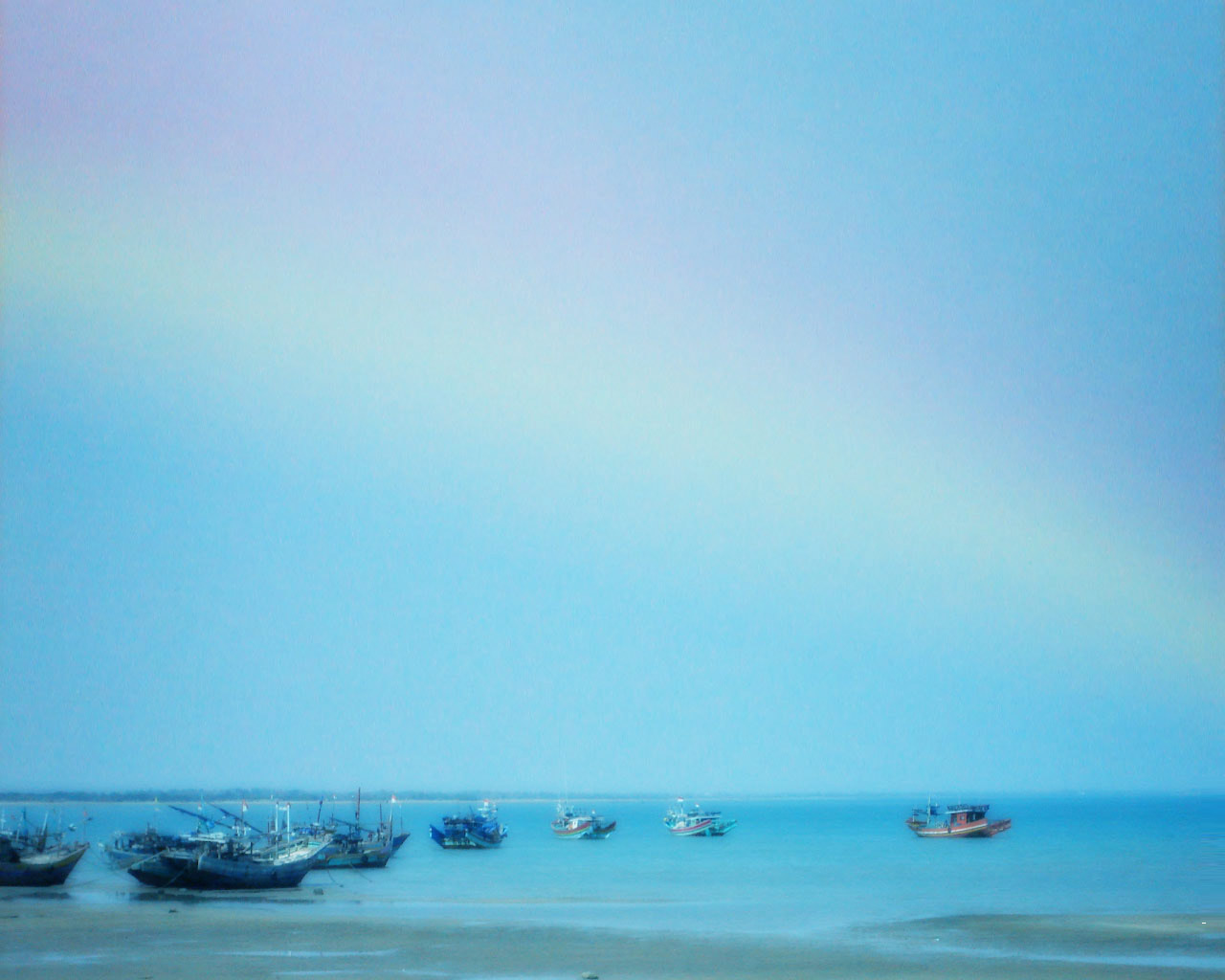 TOP MANAGEMENT
J c Mahindra
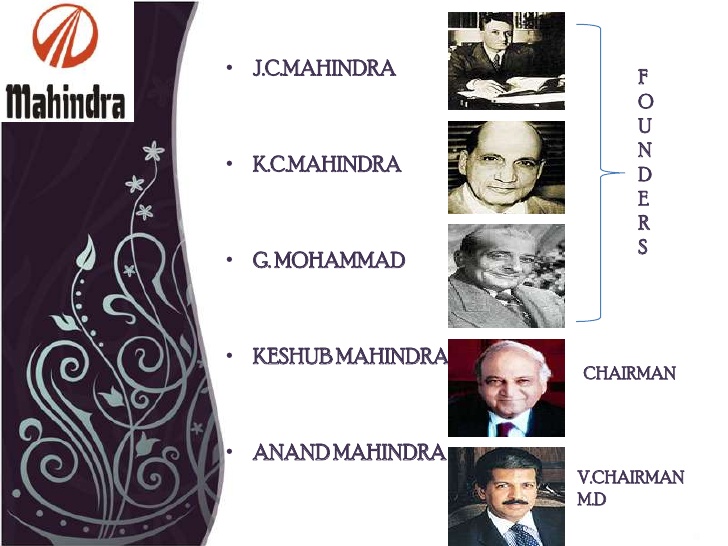 FOUNDERS
K c Mahindra
G Mohammad
Keshub Mahindra
CHAIRMAN
Anand mahindra
V.Chairman
MD
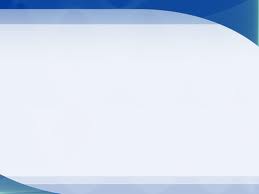 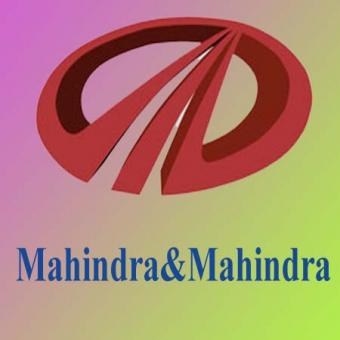 HISTORY
M&M was set up as a steel trading company in 1945. 

In 1947, it expanded into manufacturing general-purpose utility vehicles, starting with assembly under license of the iconic Willys Jeep in India. 

Soon established as the Jeep manufacturers of India, M&M later branched out into the manufacture of light commercial vehicles (LCVs) and agricultural tractors. 

 M&M is the leader in the utility vehicle segment in India with its flagship UV Scorpio and enjoys a growing global market presence in both the automotive and tractor businesses.

Over the past few years, M&M has expanded into new industries and geographies. 

They entered into the two-wheeler segment by taking over Kinetic Motors in India.


The US based Reputation Institute recently ranked Mahindra among the top 10 Indian companies in its 'Global 200: The World's Best Corporate Reputations' list.
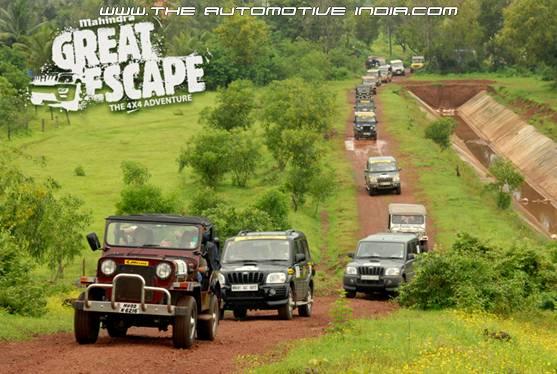 PRODUCTS & SERVICES
Farm Equipments
   Defense
   Utility
   Two wheeler
    GOODS VEHICLE
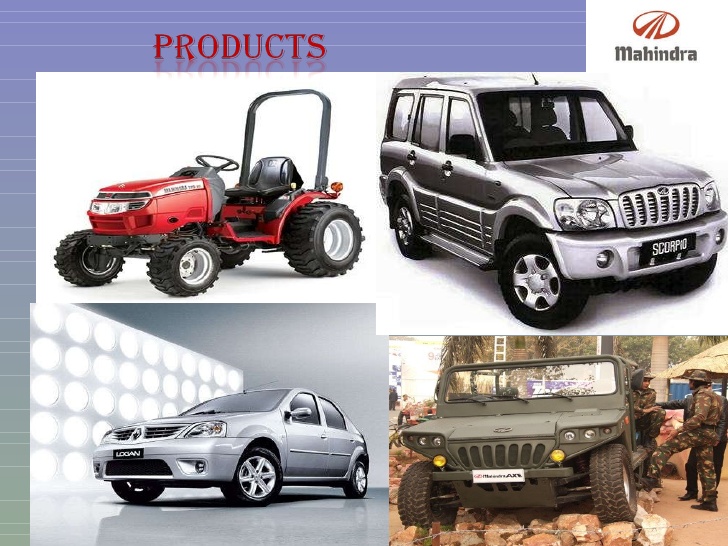 Farm
Defense
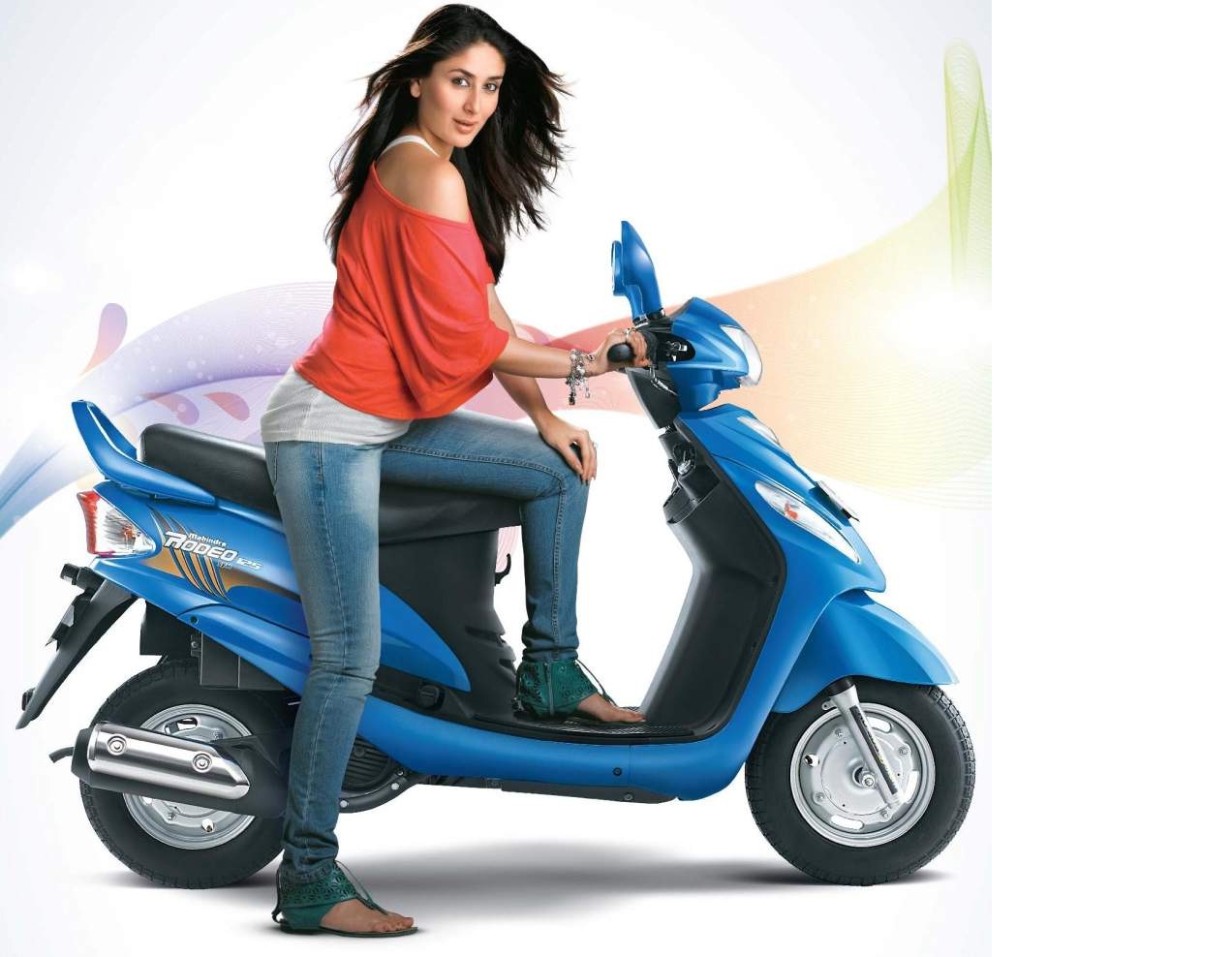 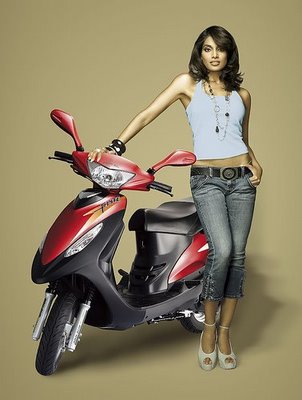 Two wheeler
MAJOR CLIENTS
Indian Army
 	State government    	departments
 	Transporting 	Companies
 	Travel Operators
 	Fruit & Vegetable 	traders
 	Indian Public
MANUFACTURING FACILITY
KANDIVLI
NASIK
ZAHEEERABAD
IGATPURI
HARIDWAR
Manufacturing Facilities
MISSION
To create India’s largest automobile and automobile related products distribution network by providing dealers and customers with the largest choice of unique world class products and services.
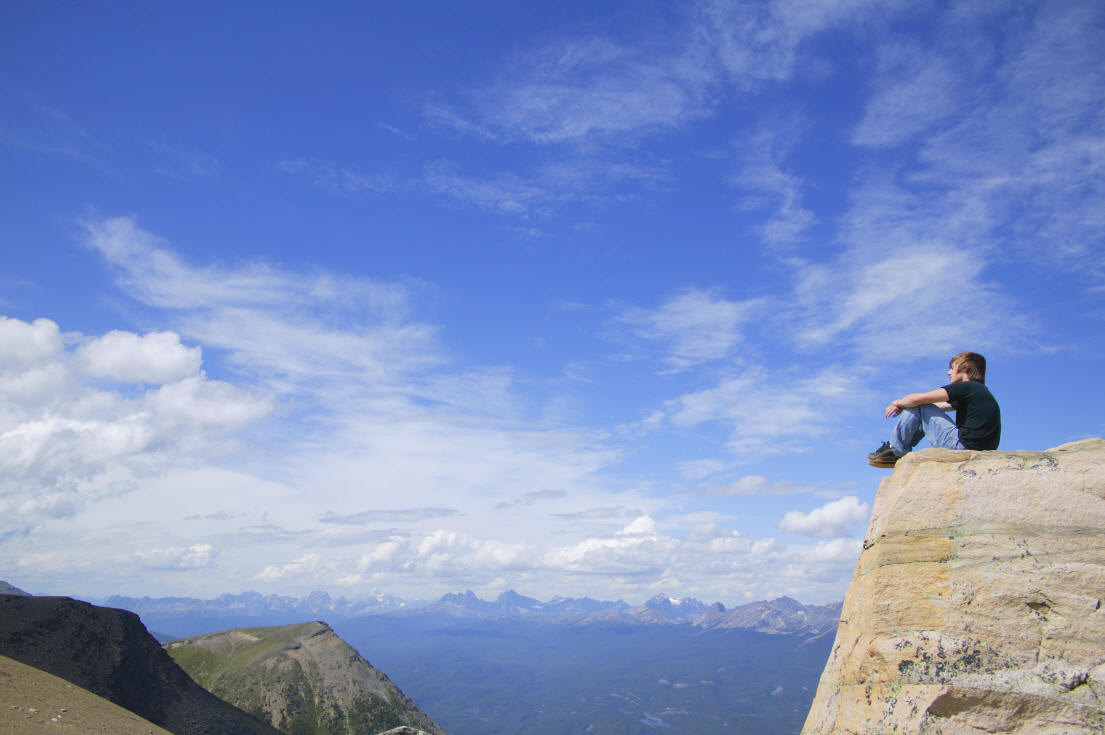 VISION
To create a fully collaborative environment in which suppliers can deliver exactly what the company needs, when it needs it, and a competitive cost.
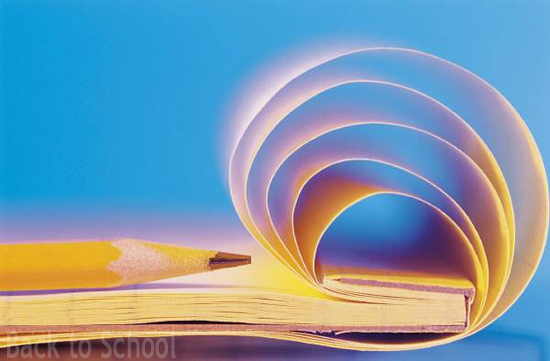 OBJECTIVE
Customer happiness is the chief objective of M&M

Customer first

Mahindra says :	We exist and prosper only because of the customer. We will respond to the changing needs and expectations of our customers speedily, courteously and effectively.
STRENGTH
Mahindra has been one of the strongest brands in  the Indian automobile market

Excellent branding and advertising, and low after sales service cost

Diversified Business Operations

Focused Research and Development Efforts

Strong Equity and Liquidity Position
Weakness
Mahindra’s partnership with Renault did not live up to international quality standards through their brand Logan

Pending Legal Proceedings

The company is highly dependent on rural sector
Opportunity
Developing hybrid cars and fuel efficient cars for the future
Tapping emerging markets across the world and building a global brand

Fast growing automobile market

Growing in the market through electric car Reva (controlling stake) and entry into two-wheeler segments

Growth in Indian Automotive Sector

Strategic Agreements

Expansion Initiatives
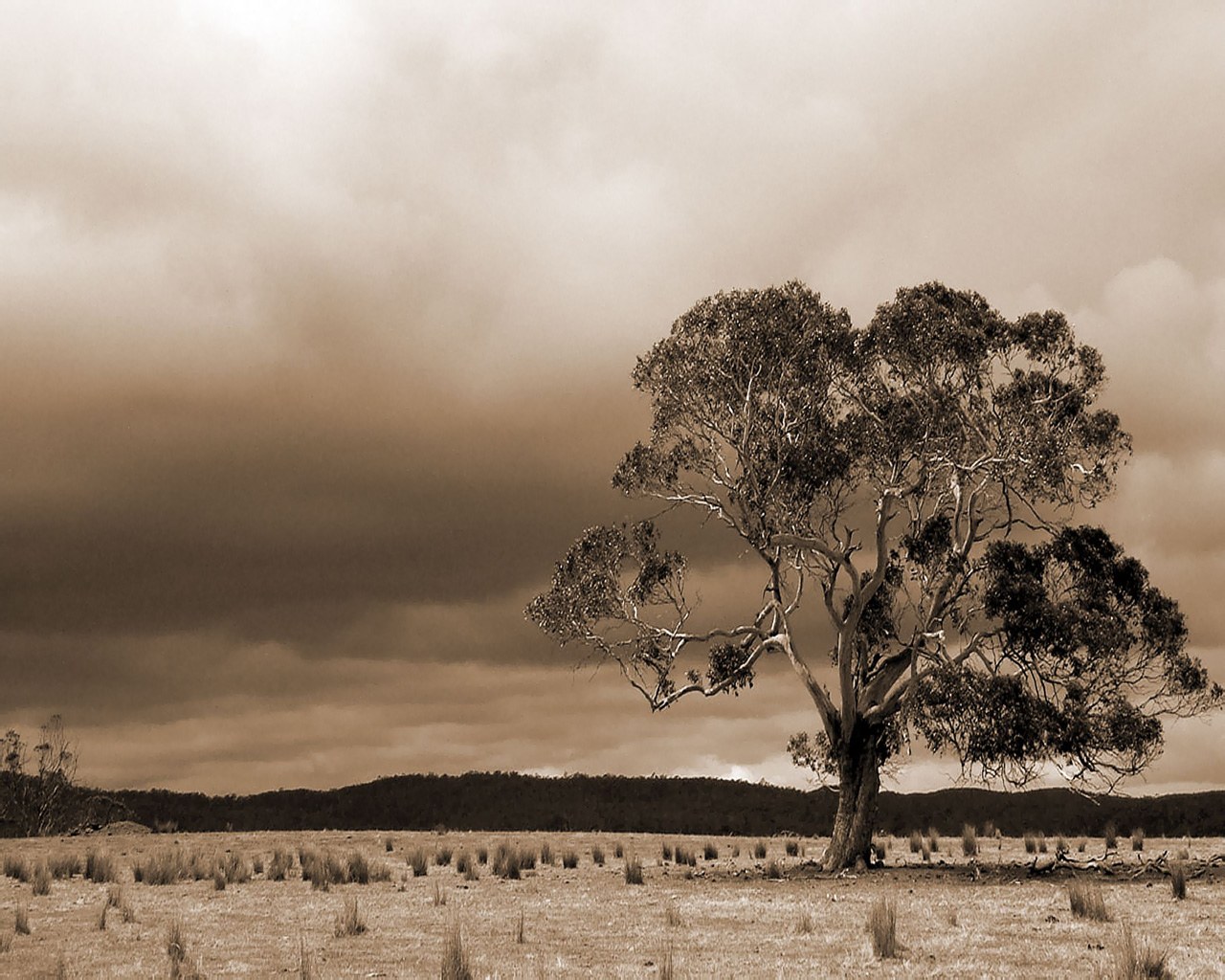 Threat
Government policies for the automobile sector across the world
Ever increasing fuel prices
Intense competition from global automobile brands 

Substitute modes of public transport like buses, metro trains etc

Fluctuating Raw Material Prices

Stiff Competition
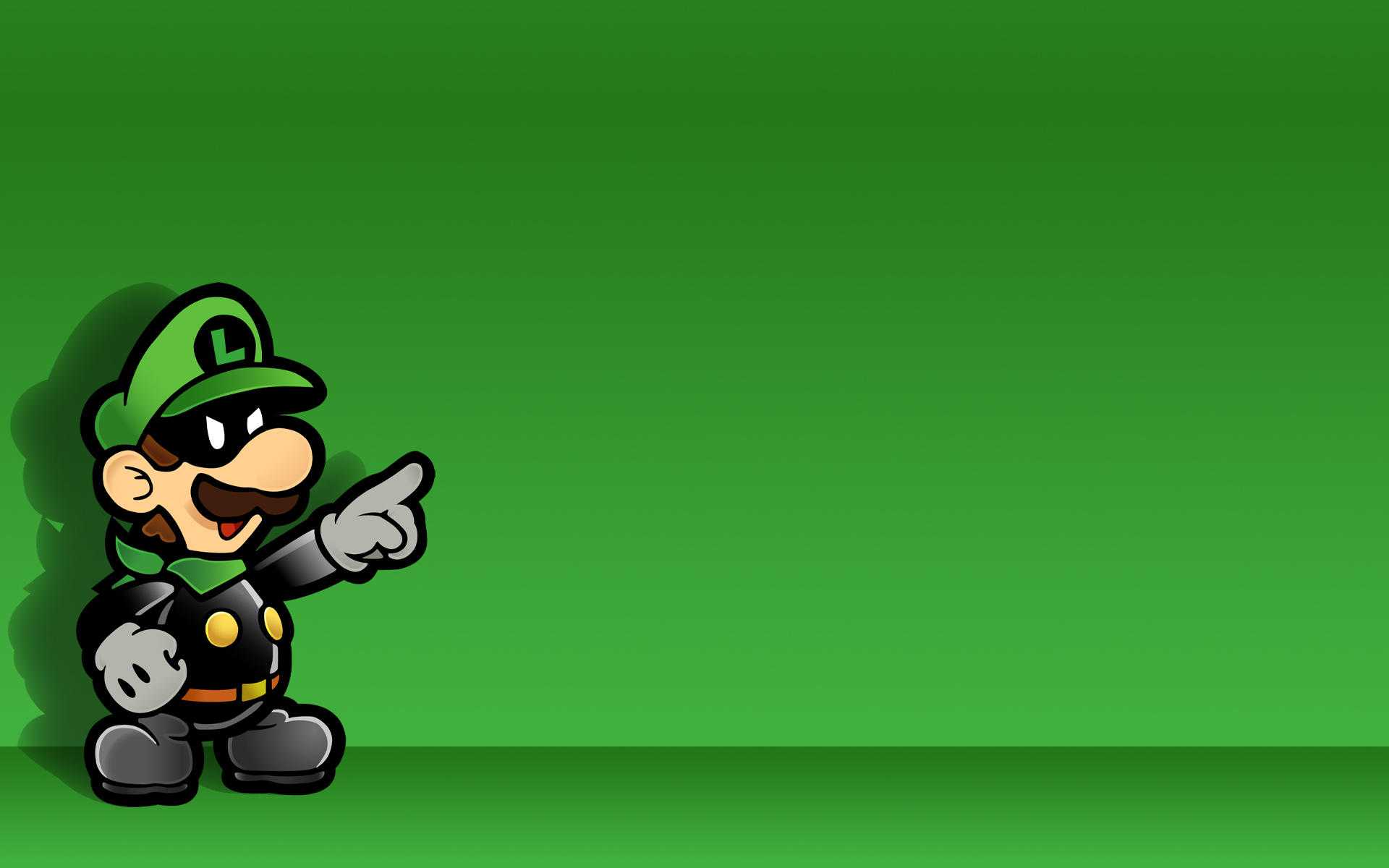 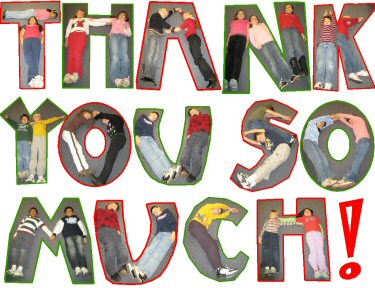 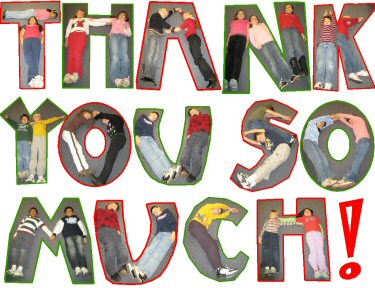